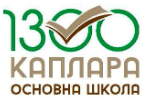 OШ “1300 КАПЛАРА”Успеси ученика на такмичењима
Школска 2022/2023. година
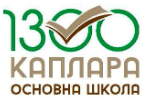 МАТЕМАТИКАОпштинско такмичење
IV	Марија Тишма                                    3. место
III	Милица Миловановић	                         3. место
III	Теодора Бјелић	                                похвала
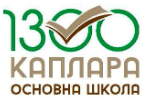 ЕНГЛЕСКИ ЈЕЗИКОпштинско такмичење
VIII	  Марија Родић	                            1. место
VIII	  Нађа Веселиновић                        1. место
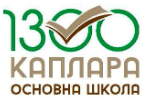 ЕНГЛЕСКИ ЈЕЗИКОкружно такмичење
VIII	   Нађа Веселиновић	                    1. место
VIII	   Марија Родић	                           2. место
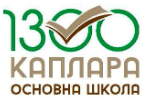 БИОЛОГИЈАОпштинско такмичење
V       Стефан Шошић	                          1. место
V       Дуња Миливојевић	                   2. место
V       Софија Бјелић	                          3. место
VII     Славко Чворо	                          3. место
VII     Јована Ранкић	                          3. место
VIII    Емилија Касами	                          2. место
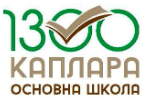 БИОЛОГИЈАОкружно такмичење
V       Дуња Миливојевић	                   2. место
V	 Софија Бјелић	                          3. место
V	 Стефан Шошић	                          3. место
VIII    Емилија Касами	                          1. место
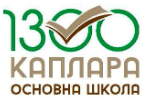 ГЕОГРАФИЈАОпштинско такмичење
VII     Алекса Миленковић	                       2. место
VII	 Андрија Живанчевић	                2. место
VII	 Јована Мирчетић	                       3. место
VIII	 Емилија Касами	                              2. место
VIII	 Дејан Црнобрнић	                       2. место
VIII	 Марија Родић	                              3. место
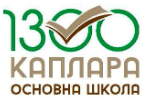 ГЕОГРАФИЈАОкружно такмичење
VII     Алекса Миленковић			     1. место
VII     Андрија Живанчевић			     3. место
VIII    Емилија Касами	                          2. место
VIII    Дејан Црнобрнић	                   2. место
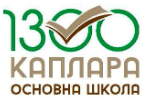 ГЕОГРАФИЈА Државно такмичење
VII    Алекса Миленковић                    3. награда
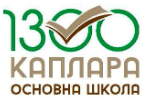 НЕМАЧКИ ЈЕЗИКОпштинско такмичење
VIII    Емилија Касами	                           2. место
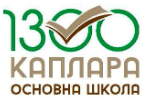 ФИЗИКАОпштинско такмичење
VII     Јована Мирчетић	                           1. место
VII 	 Алекса Миленковић	                           1. место
VI	 Никола Поповић	                                  3. место
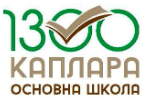 ФИЗИКАОкружно такмичење
VII     Јована Мирчетић	                           3. место
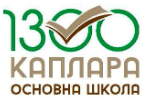 ФИЗИКАДржавно такмичење
VII     Јована Мирчетић	                           2. место
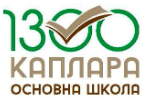 ИСТОРИЈАОпштинско такмичење
V	  Нина Петровић	                                 3. место
V	  Анђелија Баћић 	                          3. место
VI	  Никола Поповић	                          2. место
VIII     Матија Тодоровић	                          2. место
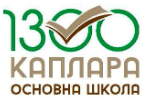 ИСТОРИЈАОкружно такмичење
VI	 Никола Поповић	                            2. место
VIII    Матија Тодоровић	                     3. место
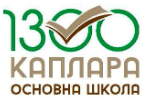 ХЕМИЈАОпштинско такмичење
VII     Славко Чворо	                            1. место
 VII	  Јована Мирчетић	                     1. место
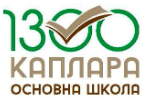 ХЕМИЈАОкружно такмичење
VII     Јована Мирчетић	                    2. место
 VII	  Славко Чворо	                           2. место
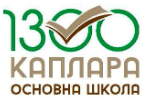 ЛИКОВНА КУЛТУРАОпштинско такмичење
VII	 Јана Долинга	                          1. место
VIII    Олга Бојовић	                          2. место
I	 Срна Драгишић	                                 1. место
I	 Круна Матић	                                 3. место
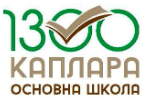 ЛИКОВНА КУЛТУРАОкружно такмичење
I	Круна Матић	                                      2. место
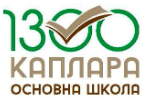 ЛИКОВНА КУЛТУРАДржавно такмичење
I	Круна Матић	                                     1. место
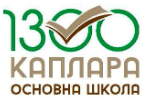 ТЕХНИКА И ТЕХНОЛОГИЈАОпштинско такмичење
V	 Ања П. Илић	                              1. место 
VII     Нина Илић	                                     1. место
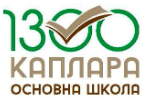 ТЕХНИКА И ТЕХНОЛОГИЈАГрадско такмичење
V	 Ања П. Илић	                              1. место
VII     Нина Илић	                                     1. место
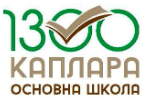 СРПСКИ ЈЕЗИК - граматикаОпштинско такмичење
VII	 Алекса Миленковић	                          2. место
VII	 Јована Мирчетић	                          3. место
VII	 Николина Николић	                          3. место 	
VIII    Емилија Касами	                                 пласман
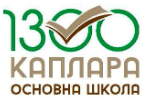 СРПСКИ ЈЕЗИК - граматикаОкружно такмичење
VII	 Алекса Миленковић	                      2. место 		
VIII    Емилија Касами	                             2. место
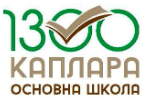 СРПСКИ ЈЕЗИК - олимпијадаОпштинско такмичење
VII	 Теодора Крнетић	                          3. место
VIII    Емилија Касами	                                 3. место
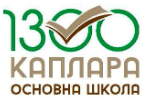 СРПСКИ ЈЕЗИК - олимпијадаОкружно такмичење
VII	 Теодора Крнетић	                          2. место
VIII    Емилија Касами	                                 1. место
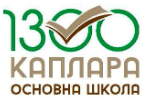 СРПСКИ ЈЕЗИК – драмско такмичењеОпштинско такмичење
V и VIII    Представа Деда Мразов супарник 	     2. место
VIII    Лука Бошковић                                         1. место
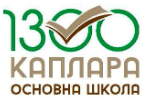 МИСЛИША
2. разред			Урош Миладиновић	                      2. награда
3. разред			Кристијан Дрчелић	                      3. награда		
4. разред			Лена Латиновић	                             3. награда		
1. разред			Максим Илић	                                    похвала		
1. разред			Лена Стефановић	                             похвала		
2. разред			Марко Маринковић	                      похвала		
3. разред			Милица Миловановић	                      похвала		
4. разред			Марија Тишма	                             похвала		
5. разред			Анђелија Баћић	                             похвала		
5. разред			Мина Вучковић	                             похвала		
7. разред			Јована Мирчетић	                             похвала
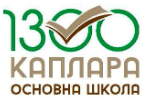 Физичко и здравствено васпитањеОпштинско такмичење - атлетика
Софија Марковић                                           1. место
Огњен Ивковић							 2. место
Ања Ђунисијевић							 2. место
Ана Јушковић							        3. место			
Јанко Ивић								 2. место
Владимир Жарков							 3. место	
Андреа Бојовић							 2. место
штафета дечаци 7. и 8.  					 2. место
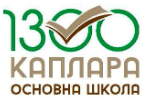 Физичко и здравствено васпитањеГрадско такмичење - џудо
Нина Петровић                                          3. место
Данило Ћурчић					          3. место
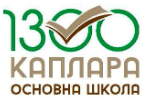 Физичко и здравствено васпитањеГрадско такмичење - стрељаштво
Ђорђе Бранковић                                          2. место
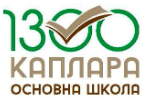 Физичко и здравствено васпитањеГрадско такмичење - атлетика
Софија Марковић                                          2. место
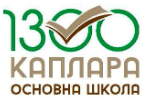 Физичко и здравствено васпитањеМеђуокружно такмичење - атлетика
Софија Марковић                                          1. место
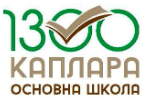 Физичко и здравствено васпитањеРепубличко такмичење - џудо
Данило Ћурчић                                         3. место
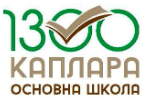 Музичка култура “Златна сирена”Општинско такмичење
Александра Маричић                         1. награда
Миа Миливојевић                              1. награда
Софија Бјелић                                   2. награда
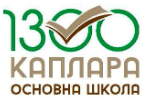 Музичка култура “Златна сирена”Градско такмичење
Александра Маричић                         специјана награда
Миа Миливојевић                              1. награда
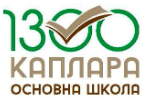 Ликовна култура “Мали Пјер”Општинско такмичење
Јана Долинга                                    1. место
Олга Бојовић                                     2. место
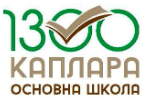 ШахОпштинско такмичење
Мушкатировић Ана                             1. место
Мирчетић Јована                                1. место
Јевтић Сара 					          2. место
Рибаћ Взкашин                        		   2. место
Плећевић Тара                                   3. место
Ивић Јанко                                         3. место